Муниципальное автономное дошкольное образовательное учреждение  детский сад «Планета детства» Тамбовская  область Тамбовский  район  р.п. Новая Ляда
Логопедический пункт 
как вариативная форма организации 
дошкольного образования для детей с ОВЗ
Автор : учитель - логопед 
Медникова Ксения Борисовна
Логопедический пункт -  место оказания помощи детям с несложными речевыми нарушениями
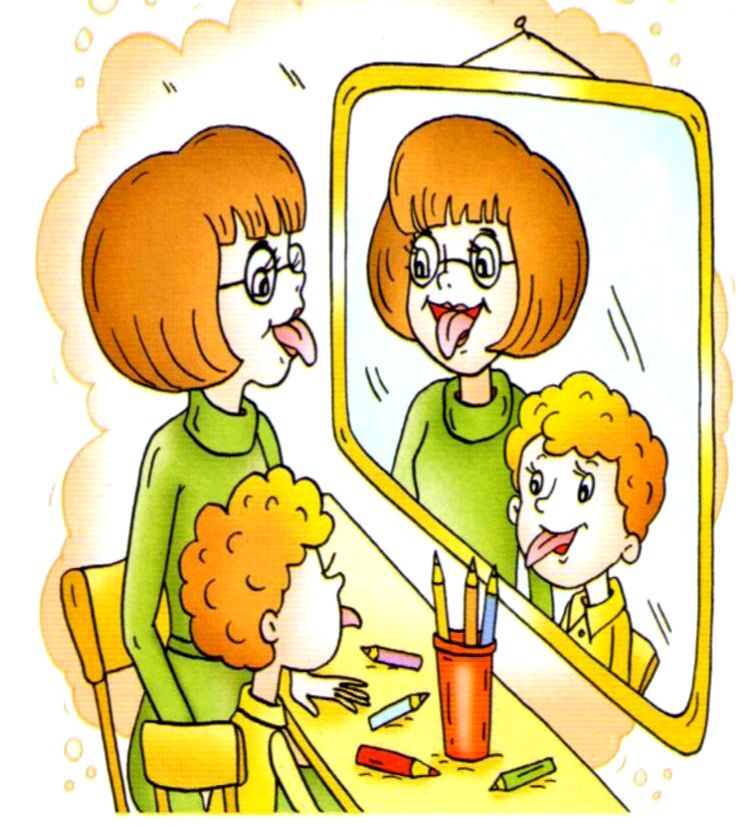 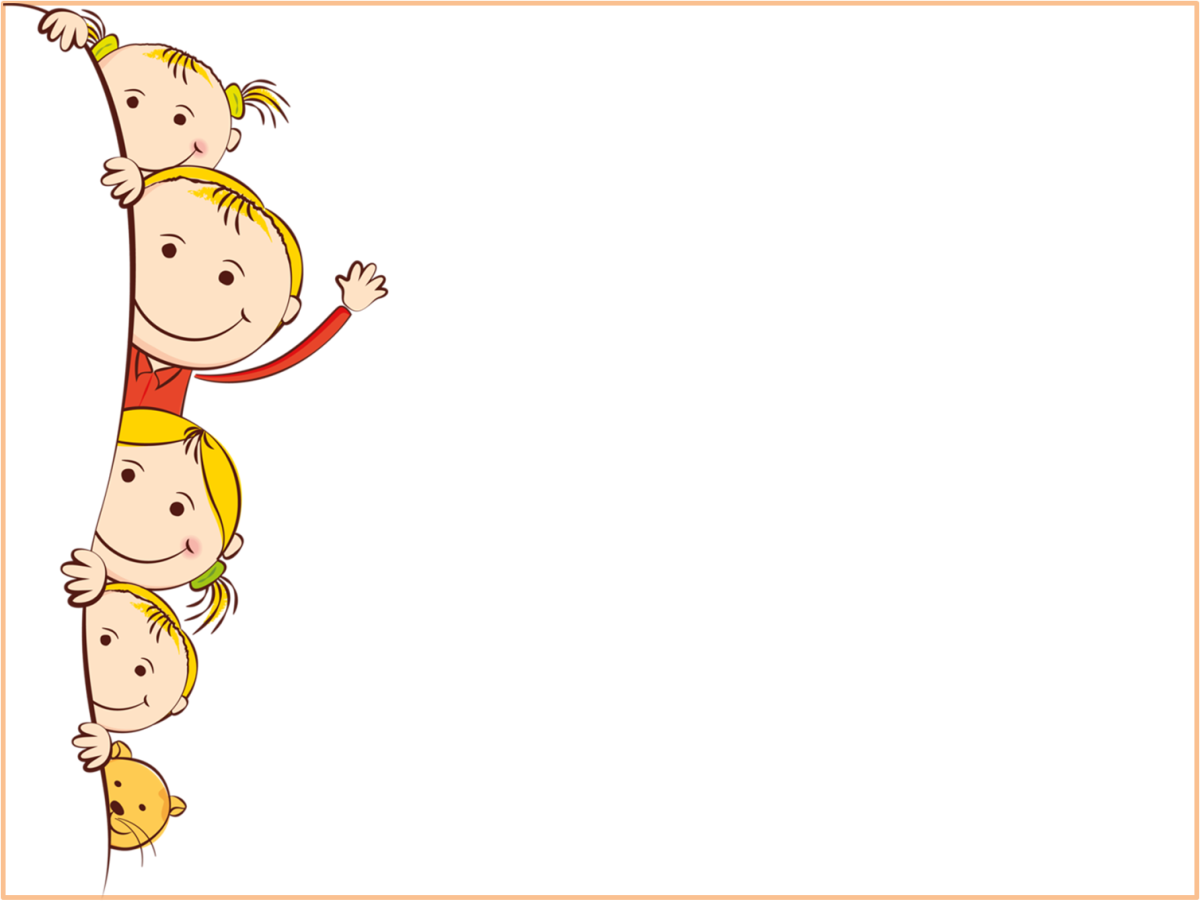 Нормативно правовые документы работы логопункта :
- Закон об образовании РФ
-Письмо Минобразования РФ "Об учителях-логопедах и педагогах-психологах учреждения образования" от 22.01.19998г. №20-58-07
-Письмо Минобразования РФ"Об организации работы логопедического пункта общеобразовательного учреждения" от 14.12.2000г. №2 
 - Устав МАДОУ
-   Адаптированная программа МАДОУ д/с «Планета детства» для детей с ОВЗ
  -Положение " О логопедическом  пункте МАДОУ"
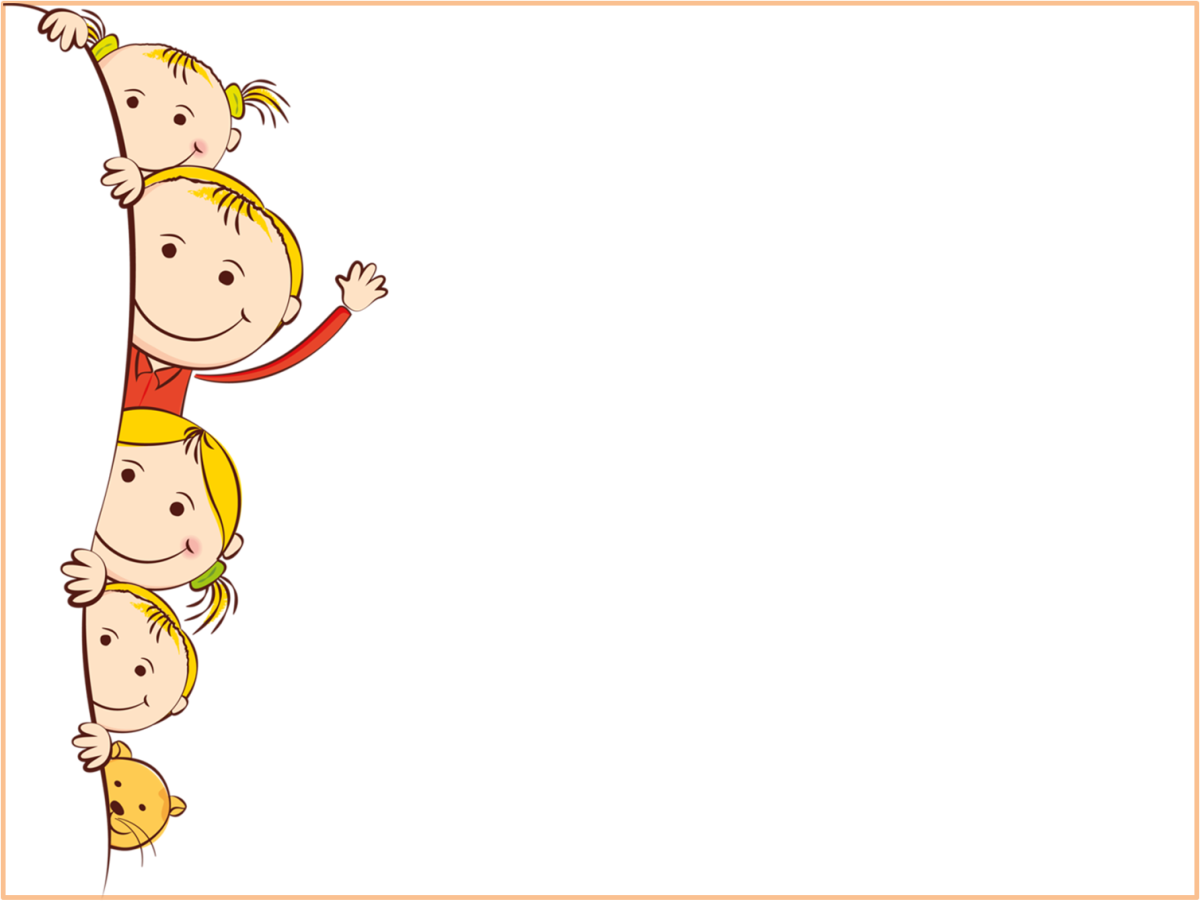 Цели и задачи:
-формирование и развитие фонематического слуха у детей с нарушениями речи;

-коррекция нарушений звуковосприятия и звукопроизношения;

-своевременное предупреждение и преодоление трудностей речевого развития;

-привитие детям навыков коммуникативного общения;

-решение задач социального и речевого развития
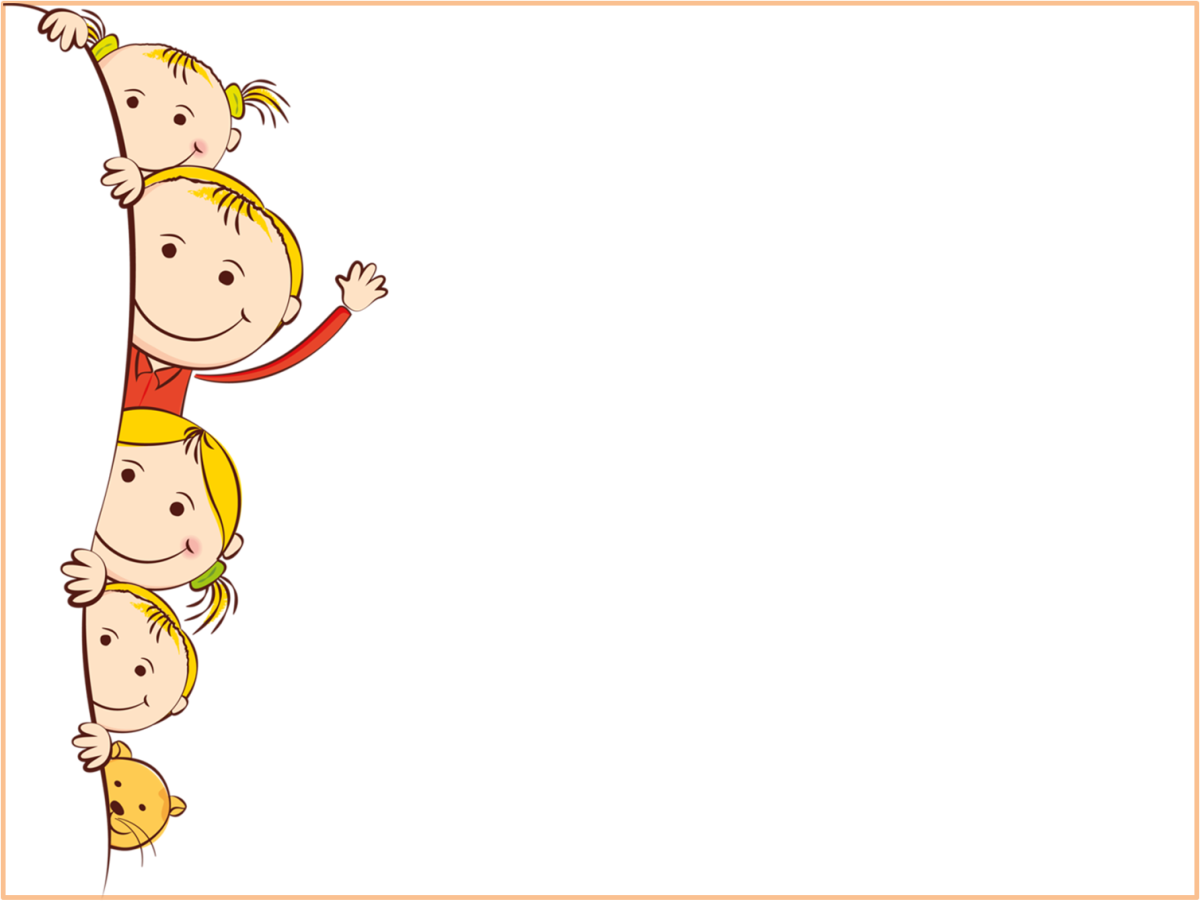 Организация работы логопункта:
Зачисляются дети  5-7 лет с несложными речевыми нарушениями:

-Нарушение произношения отдельных звуков (у детей с дислалией, дизартрией или стертой формой дизартрии) — ФНР
-Фонетико-фонематическое недоразвитие речи (у детей с дислалией, дизартрией или стертой формой дизартрии) — ФФНРОсновными формами организации коррекционно-воспитательной работы логопедического пункта являются индивидуальные и подгрупповые занятия. Продолжительность индивидуальных логопедических занятий составляет 15 минут, подгрупповых 20-25 минут.
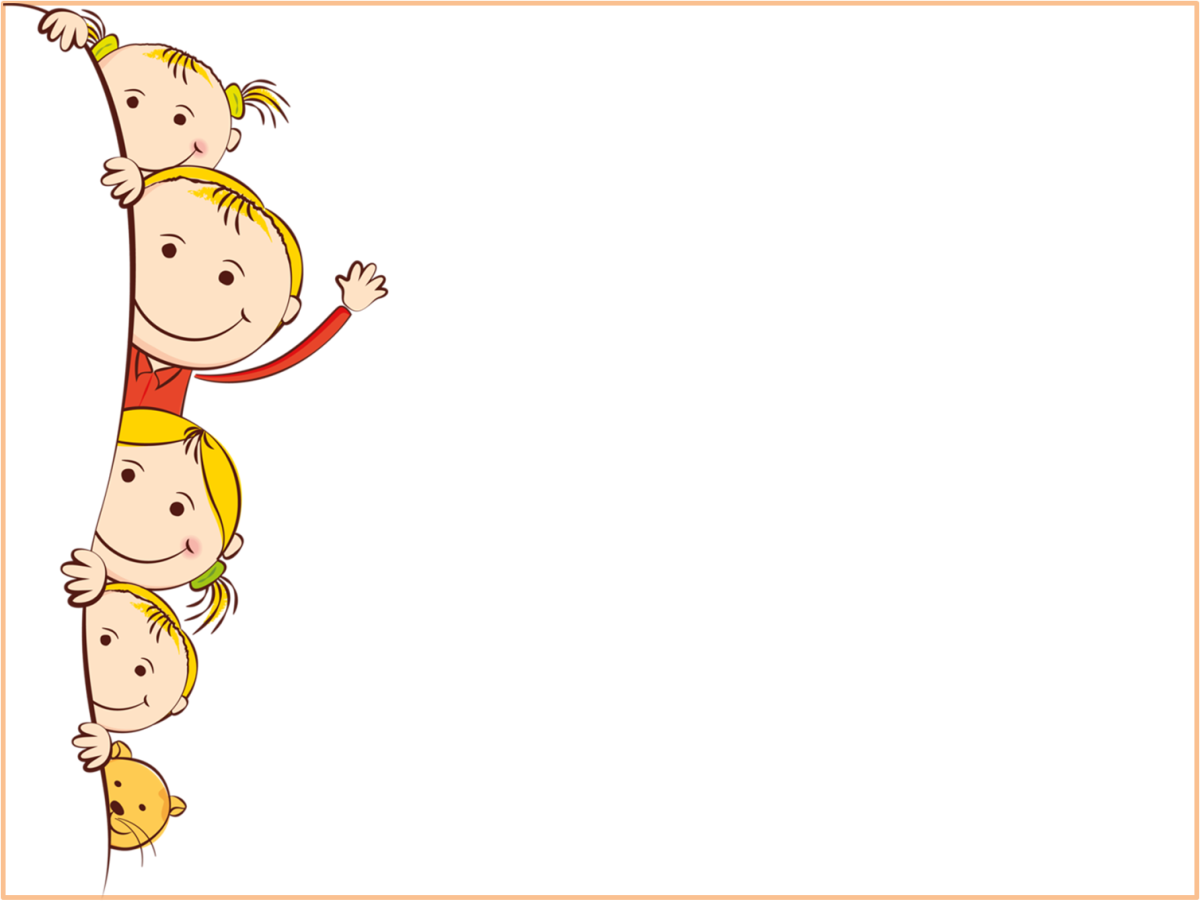 Система работы
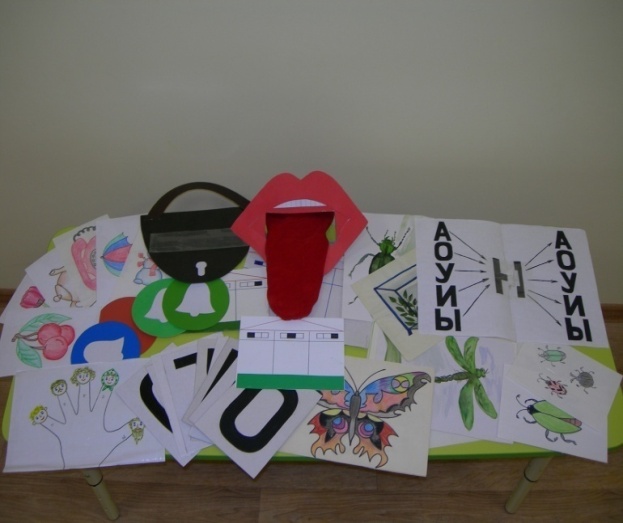 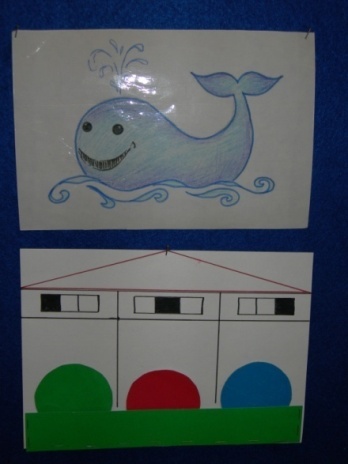 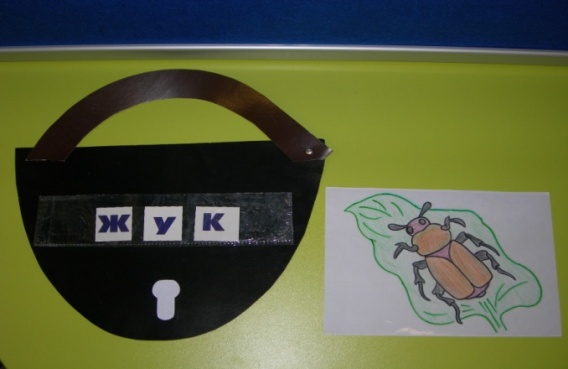 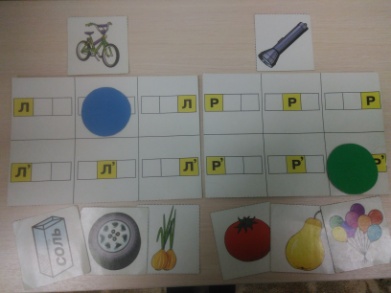 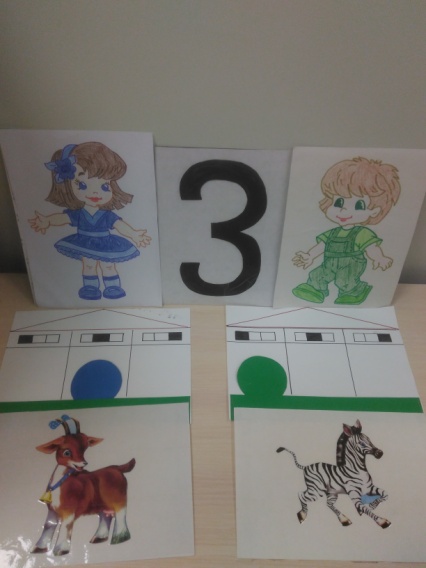 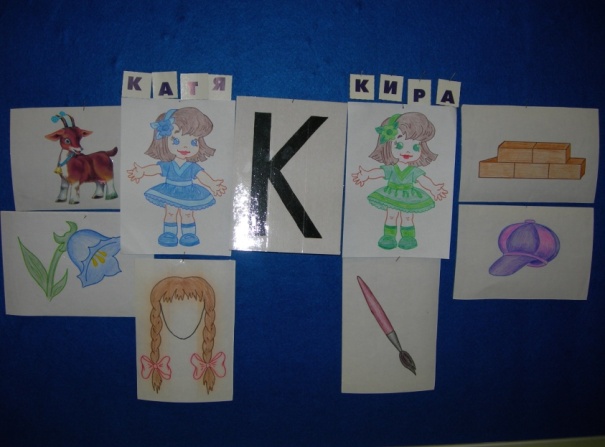 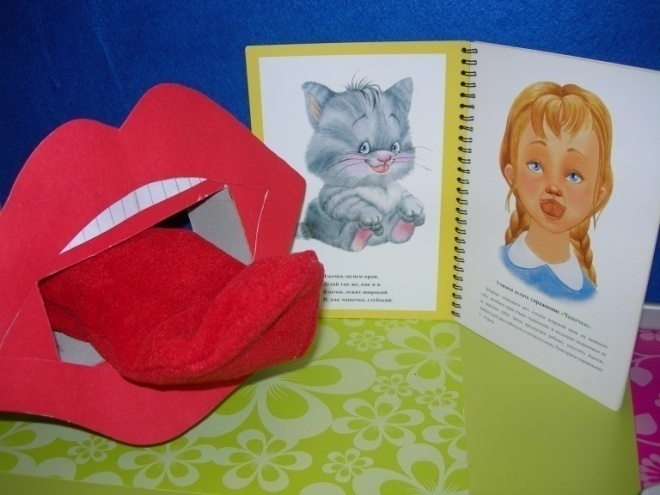 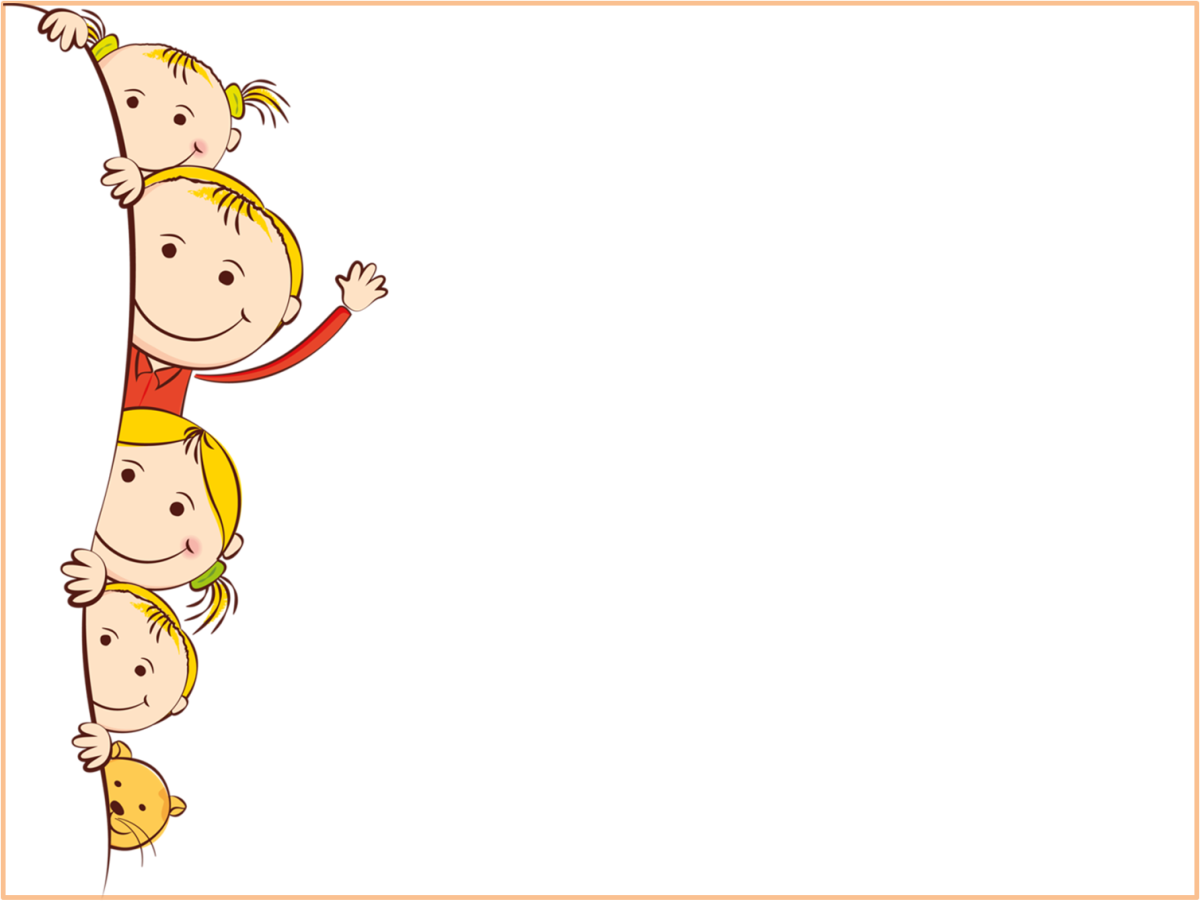 Практическая помощь
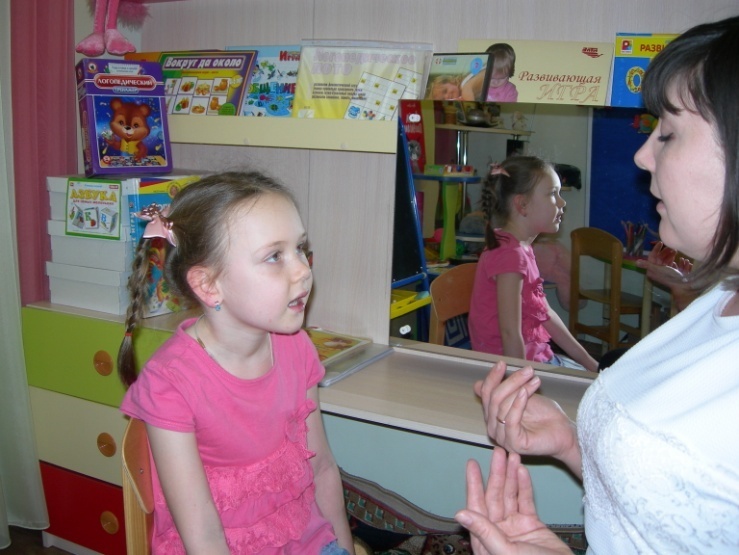 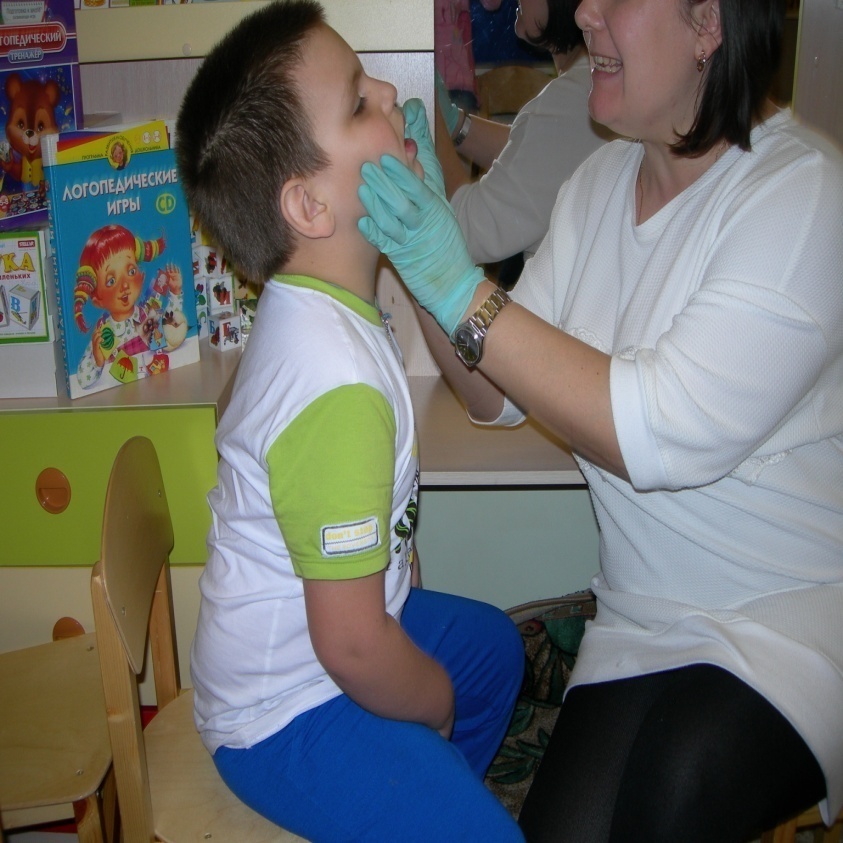 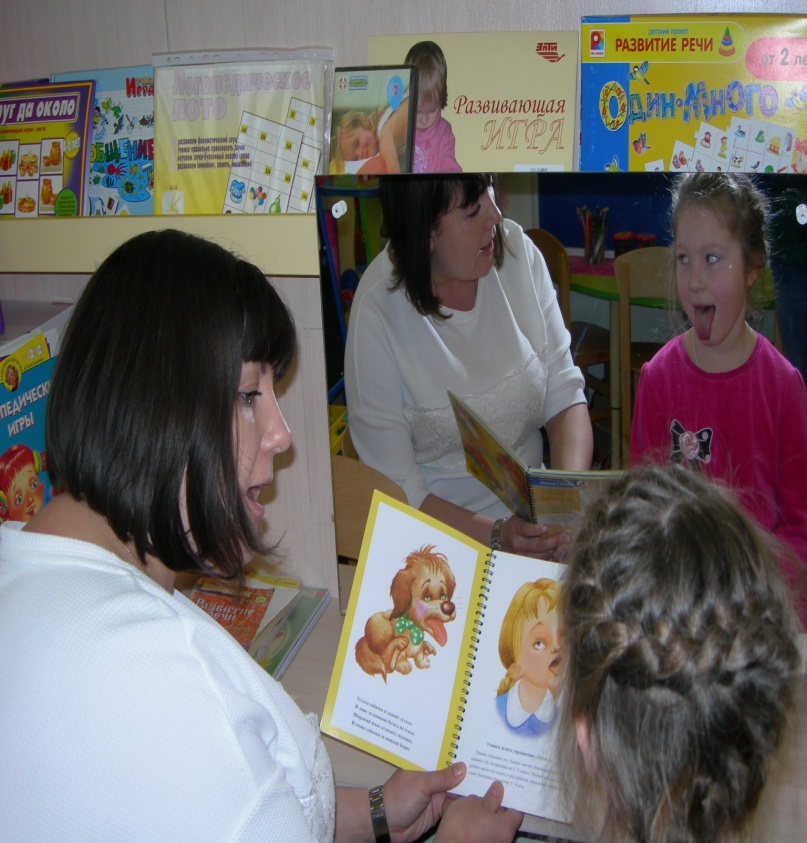 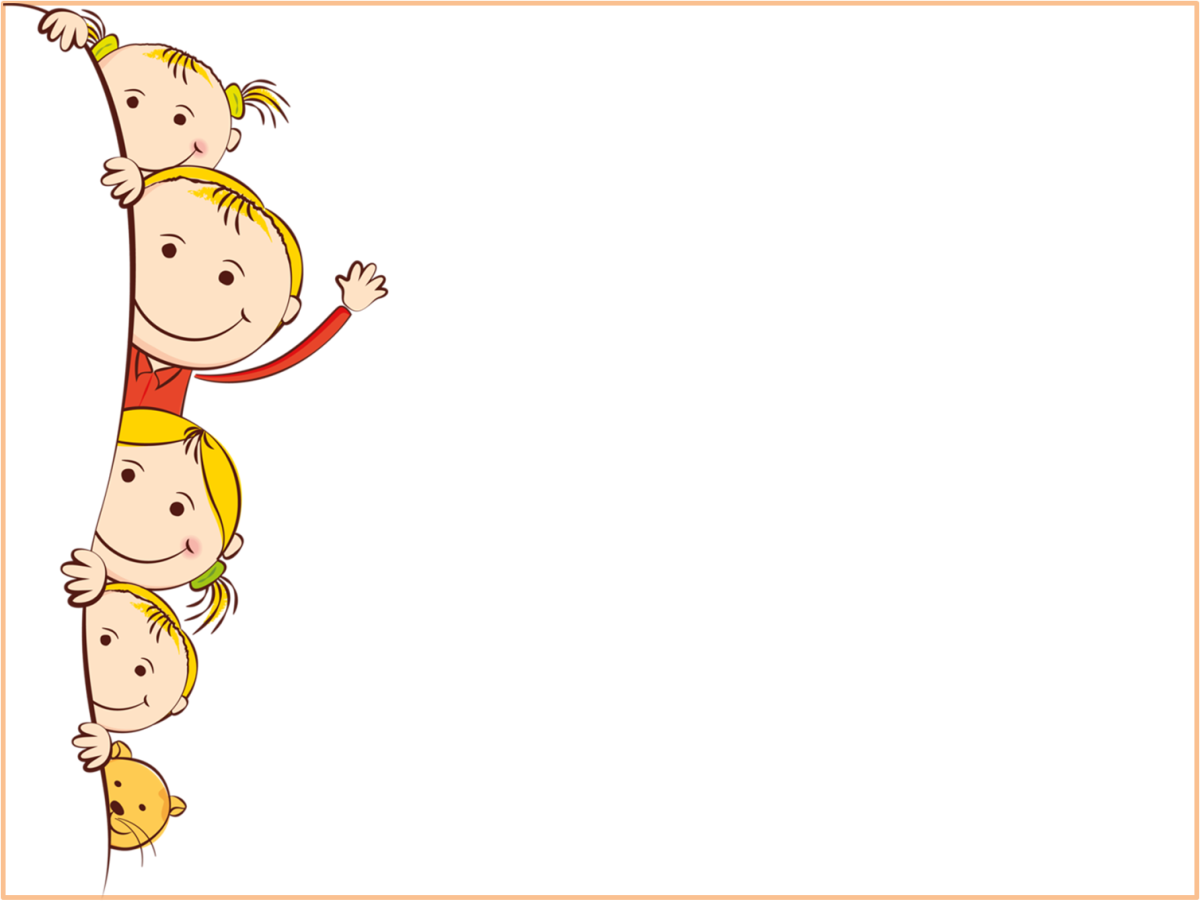 Единство диагностики и коррекции
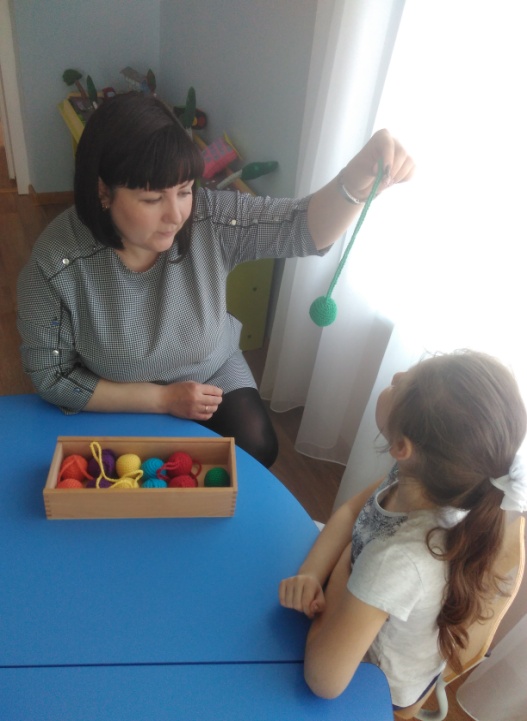 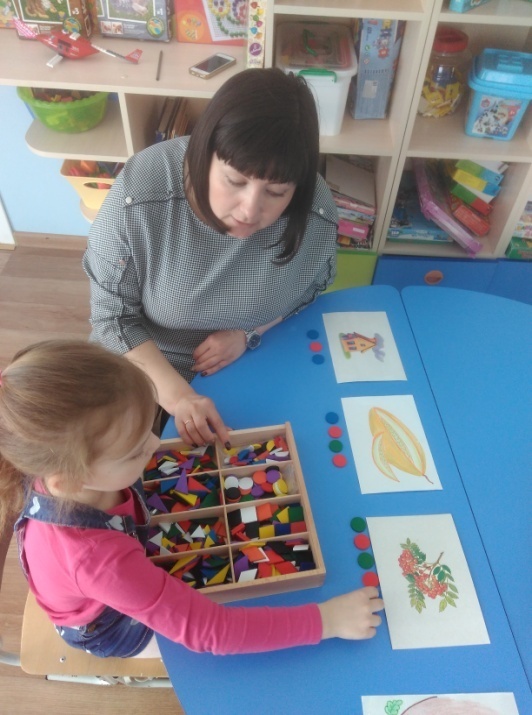 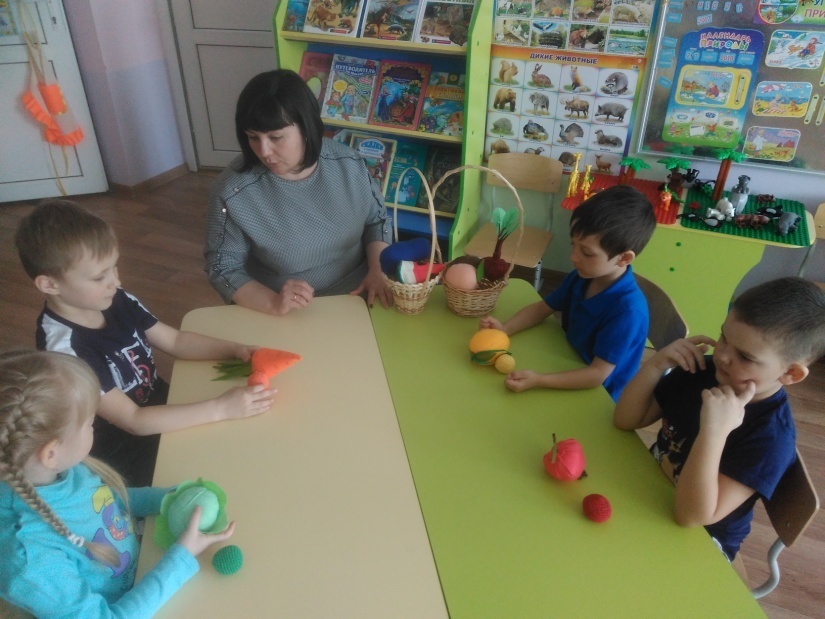 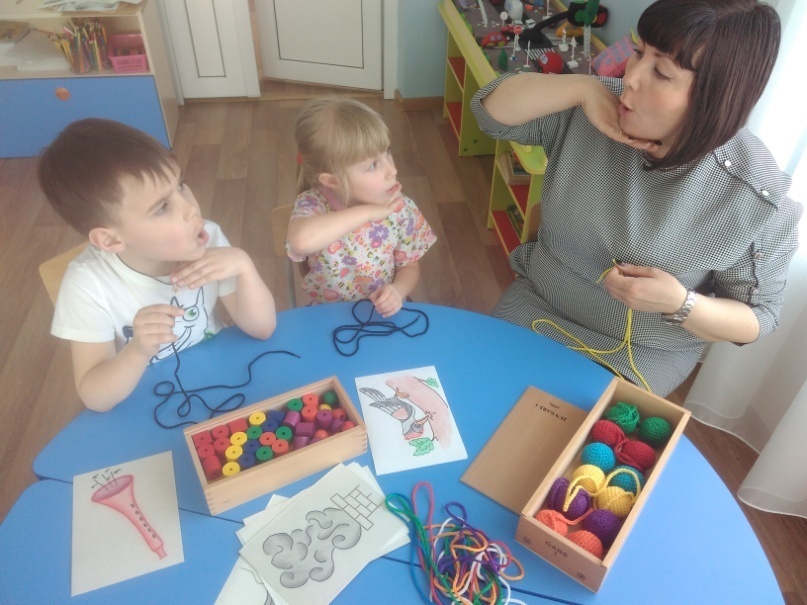 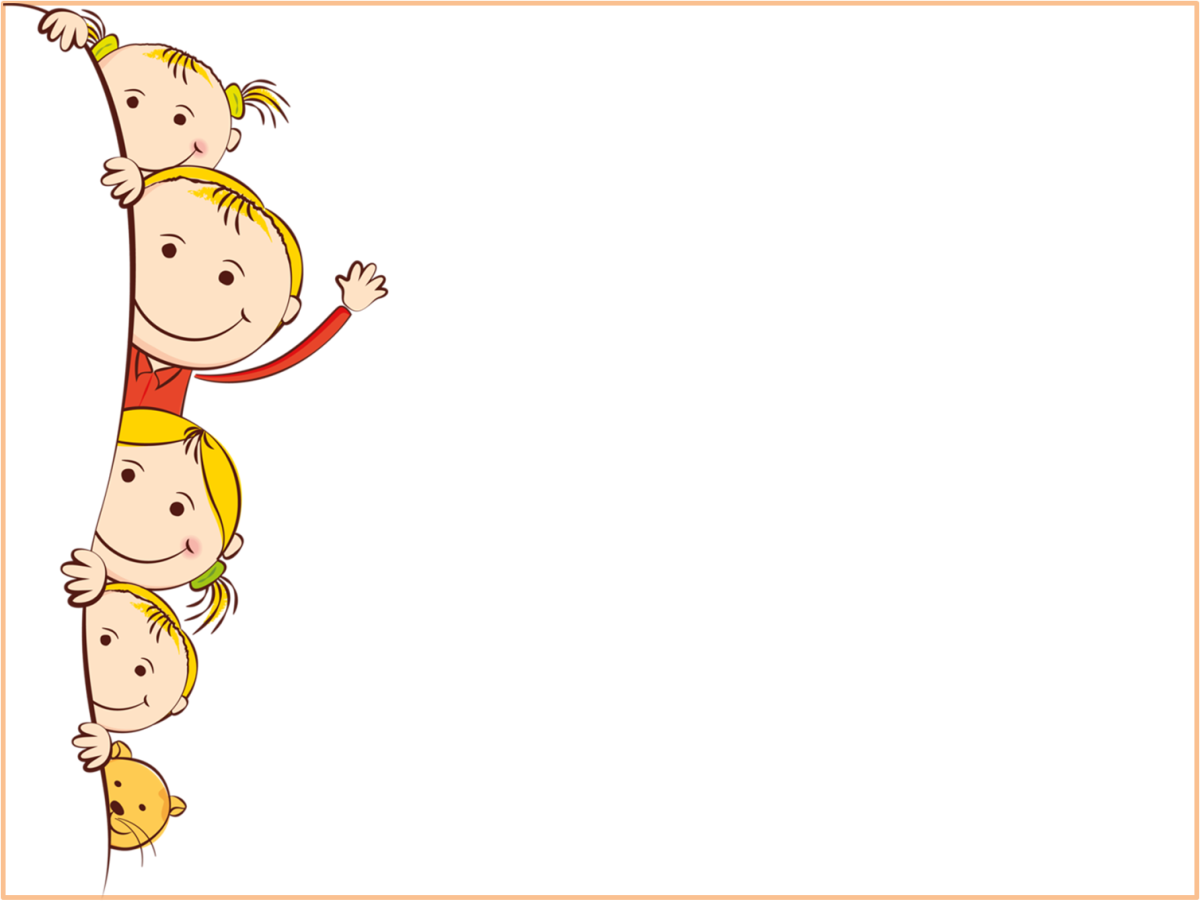 Деятельностный принцип коррекции
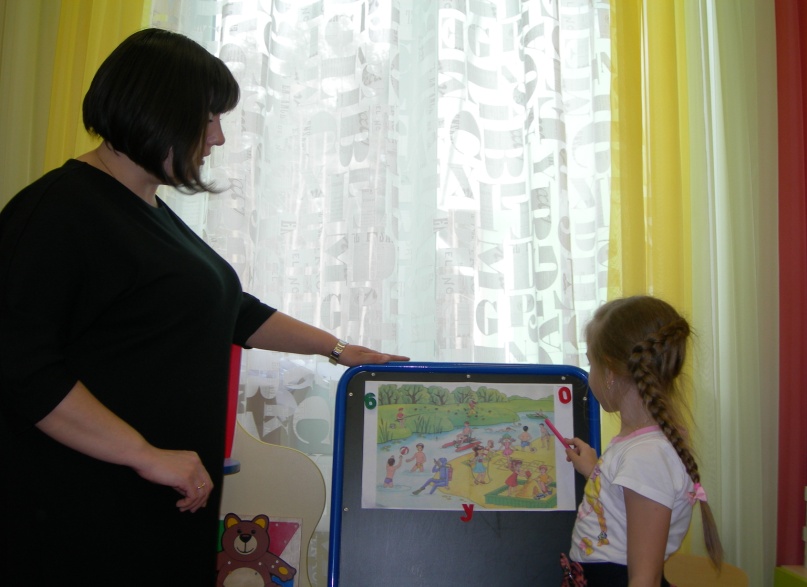 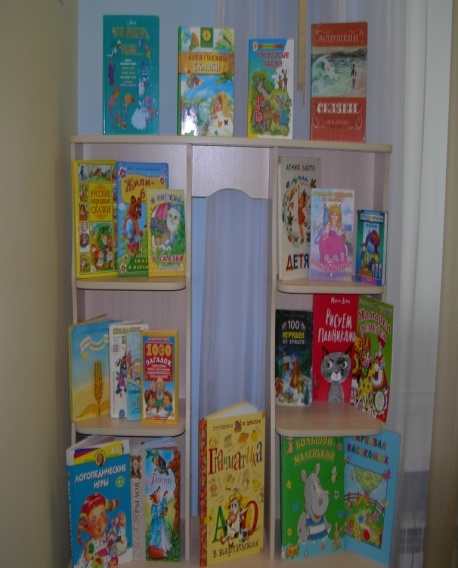 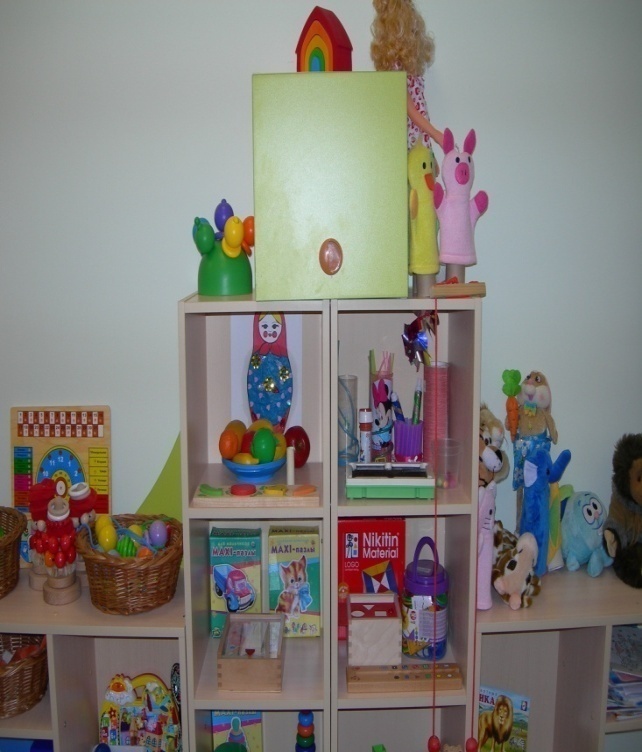 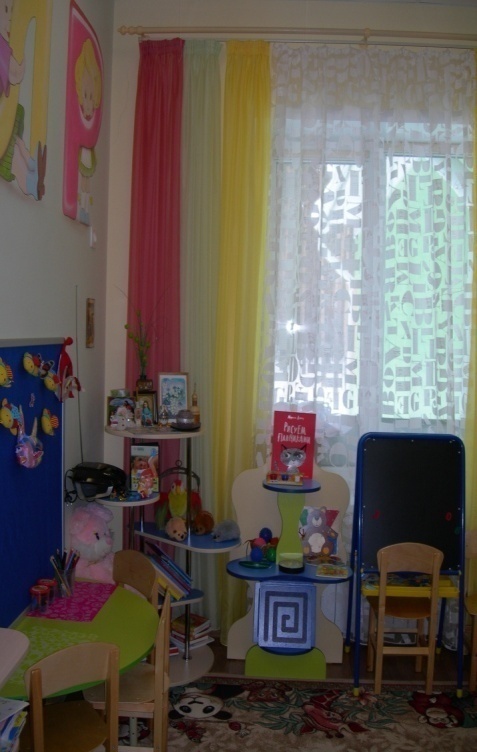 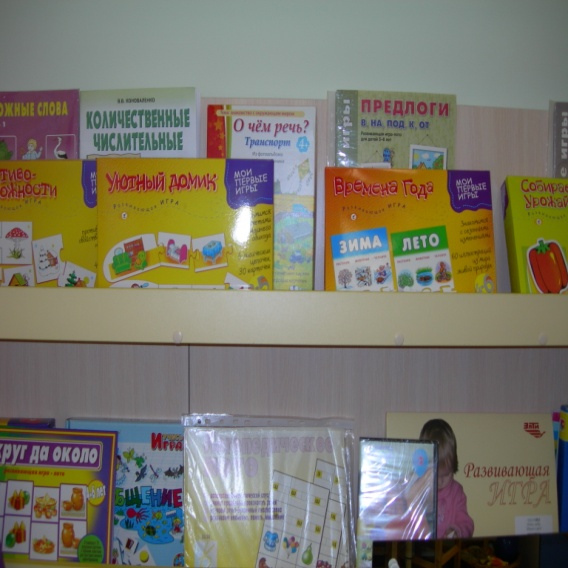 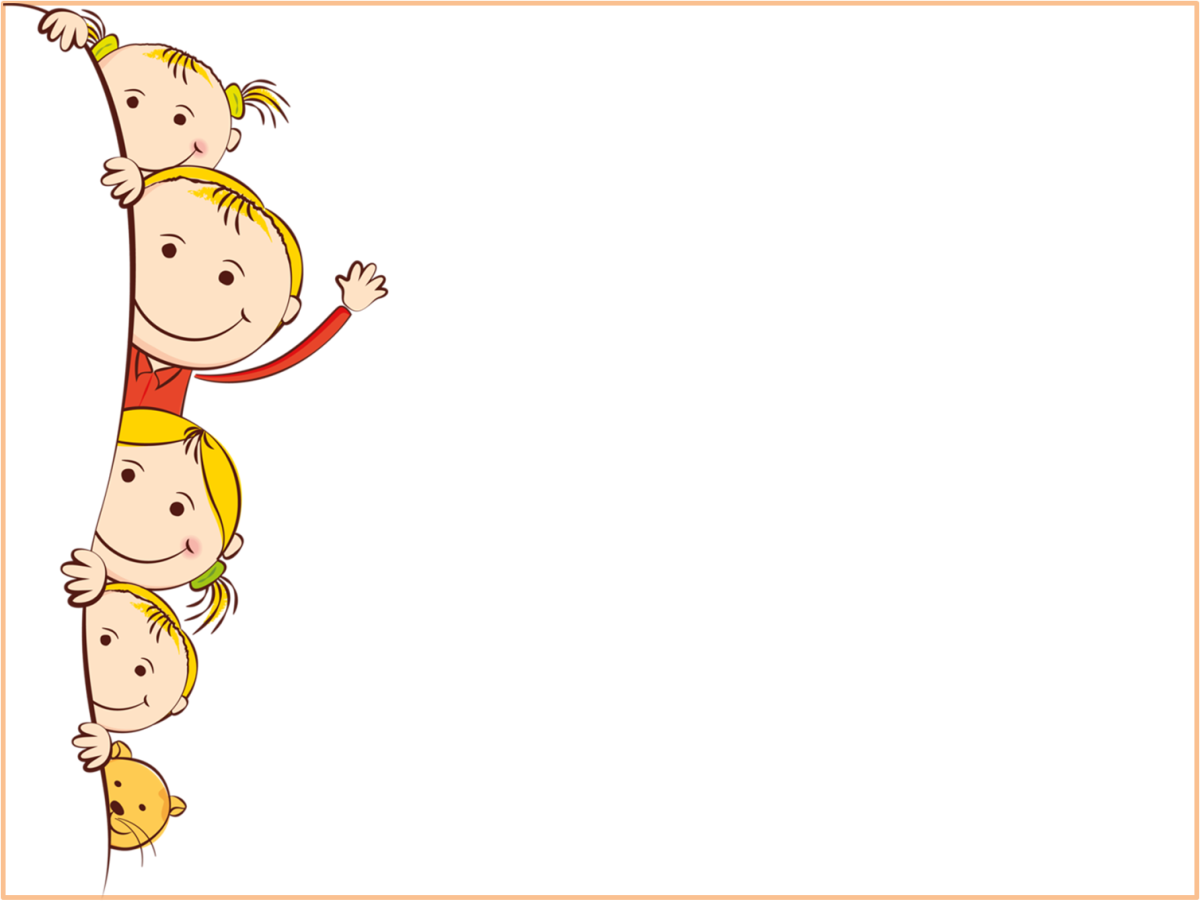 Учет возрастно-психологических и индивидуальных особенностей ребенка
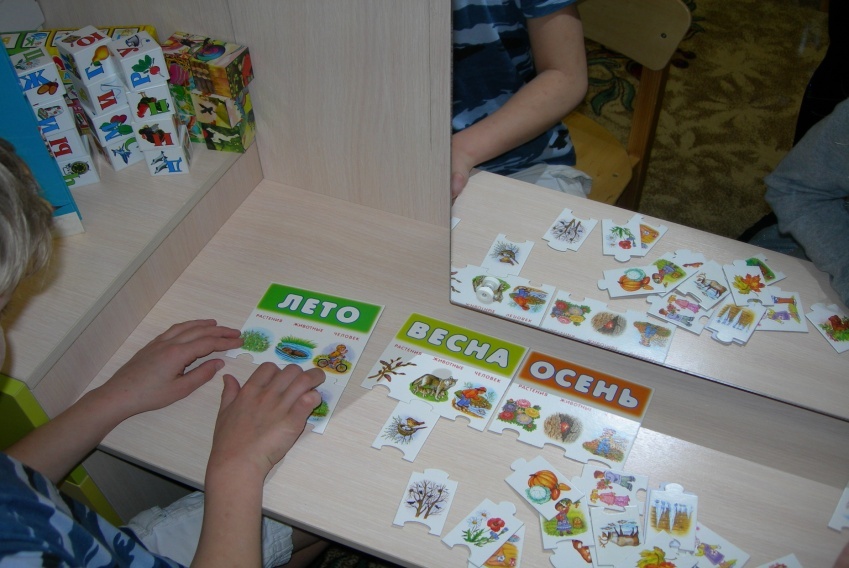 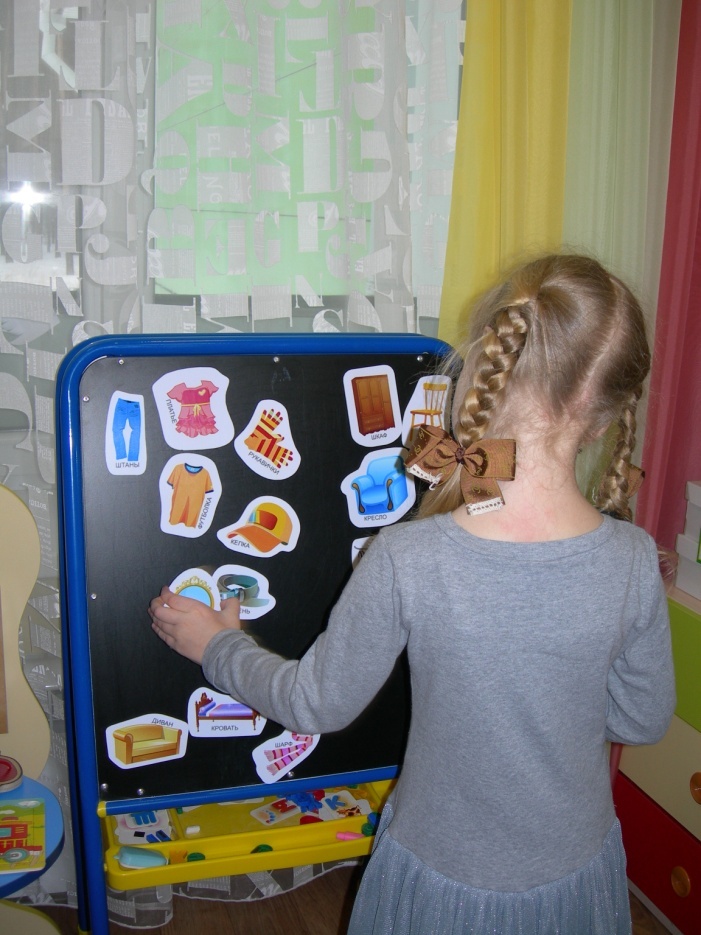 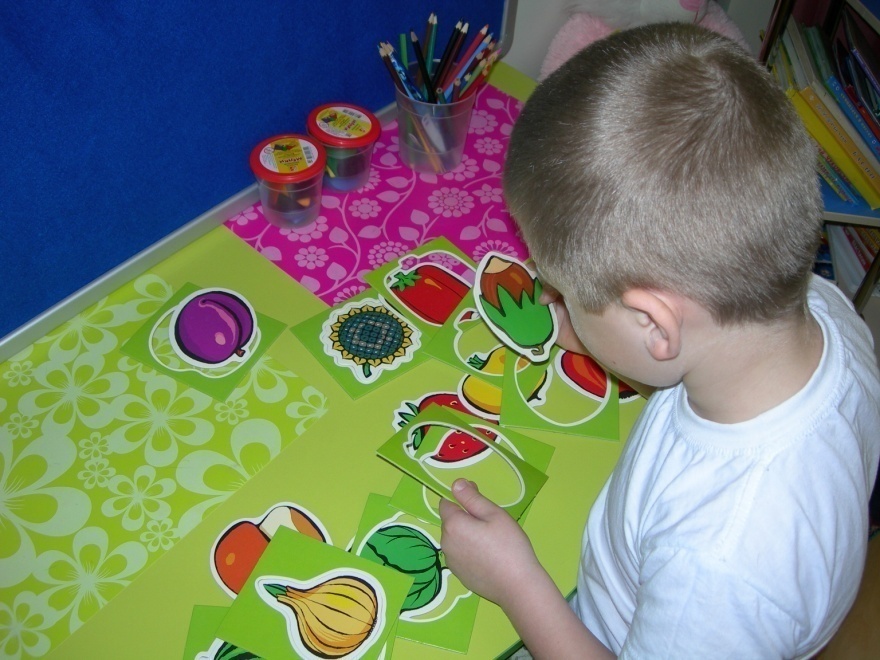 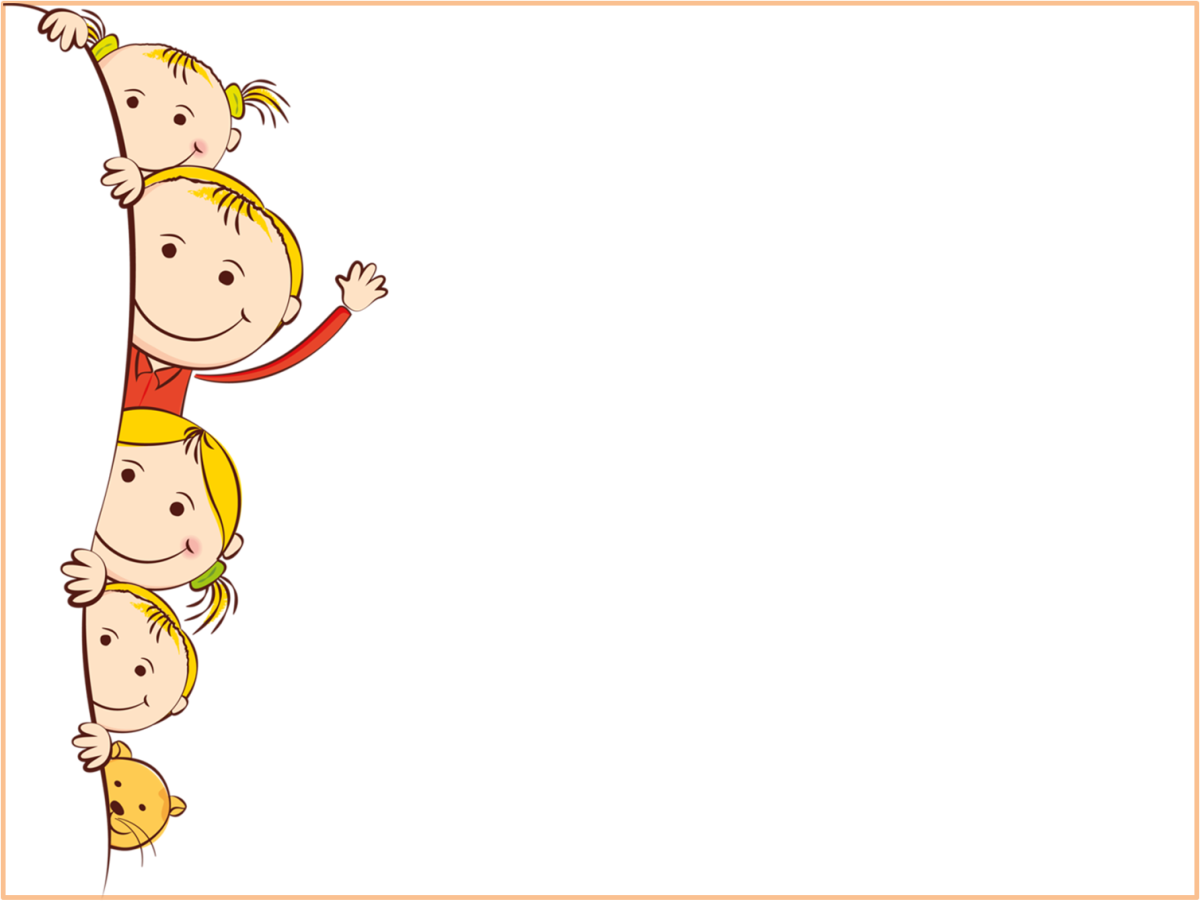 Комплексность методов воздействия
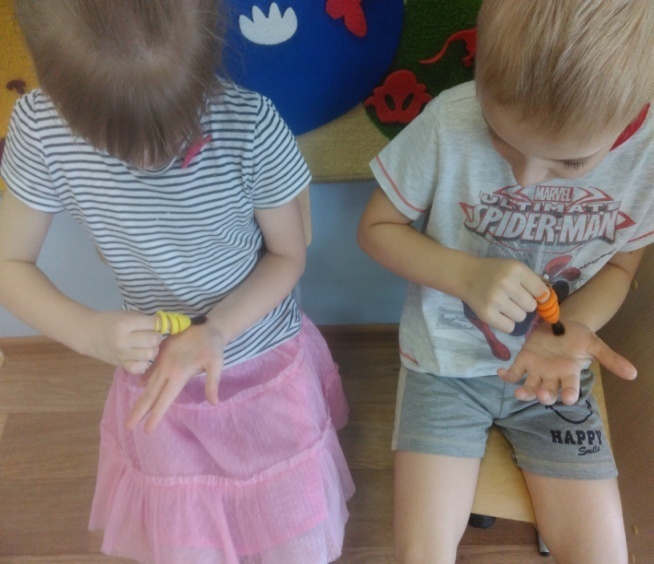 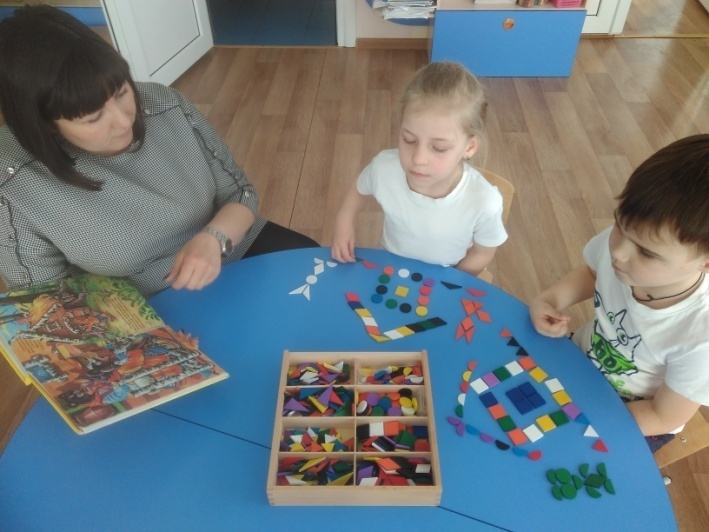 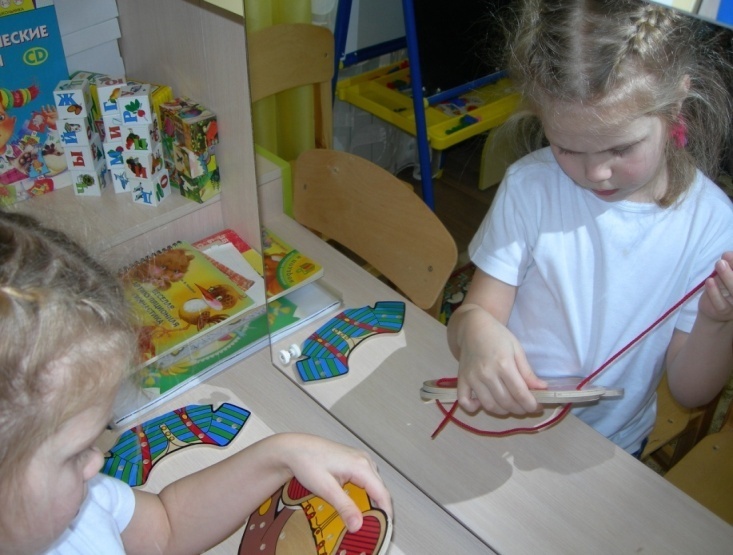 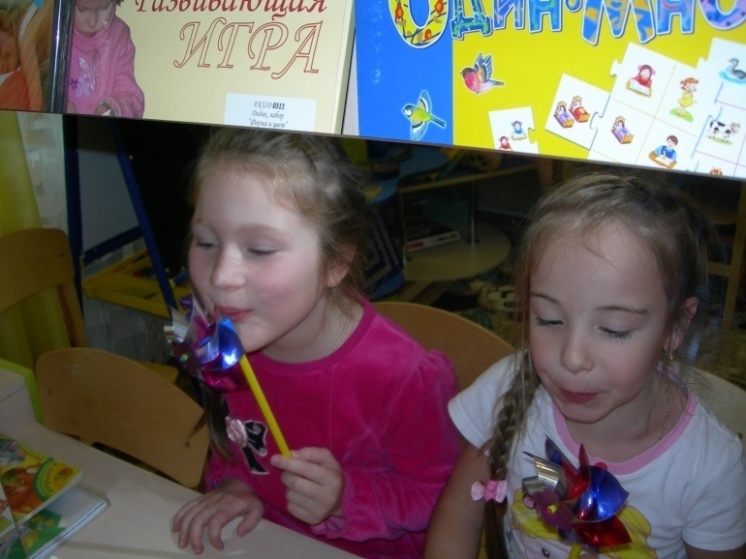 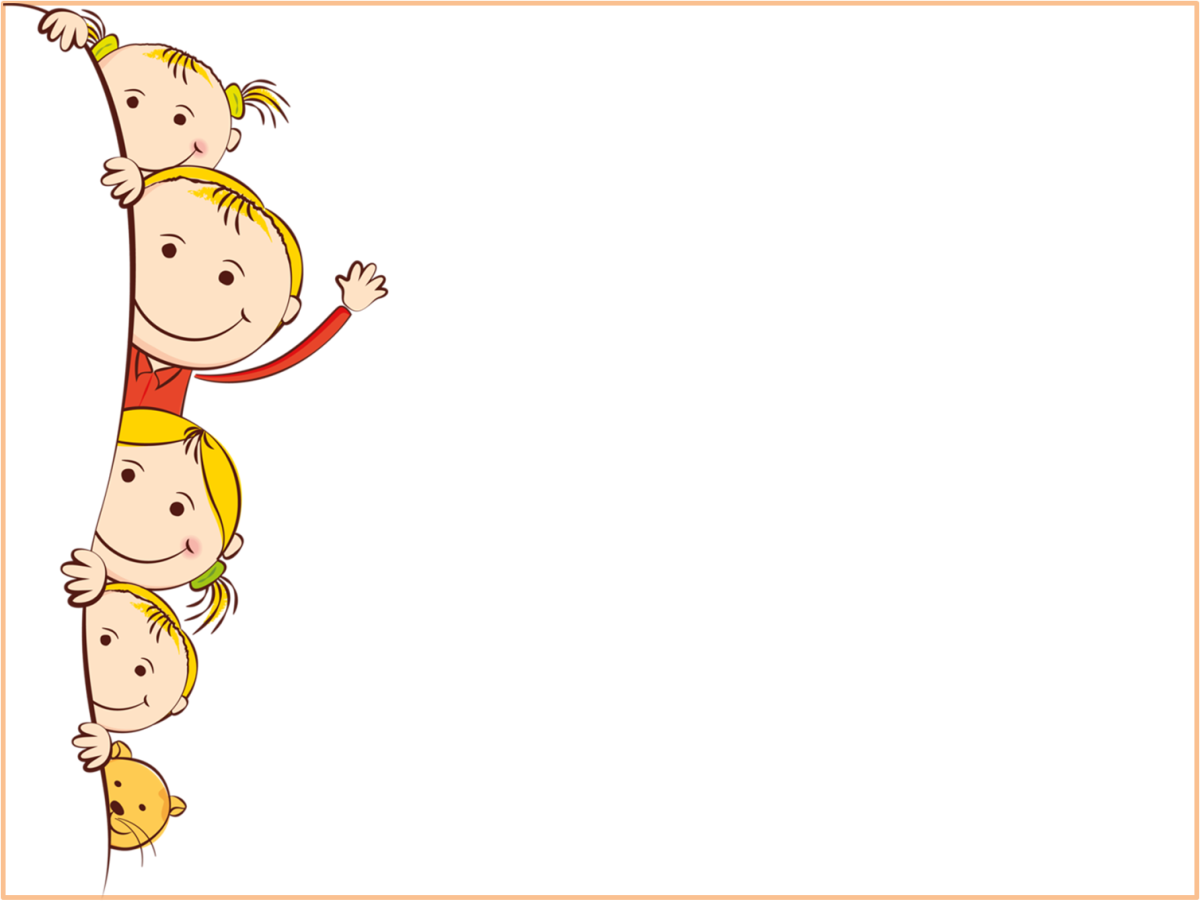 Активное привлечение ближайшего социального окружения к работе 
с ребенком
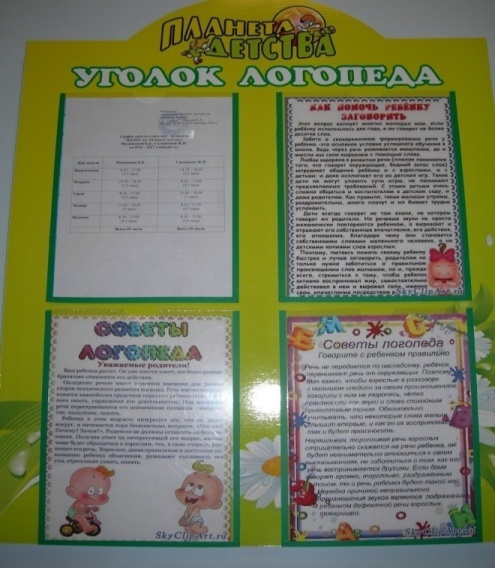 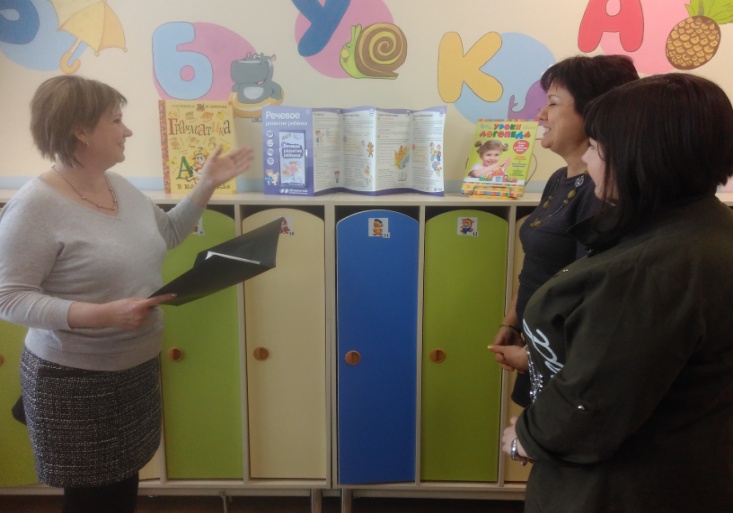 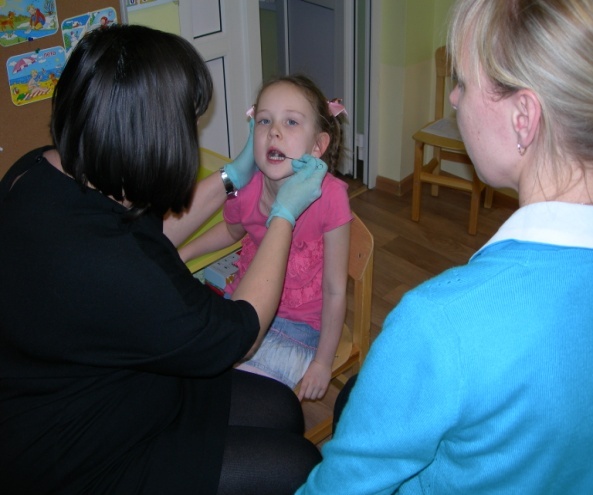 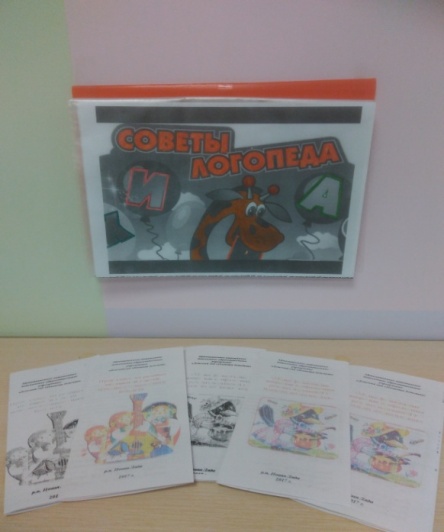 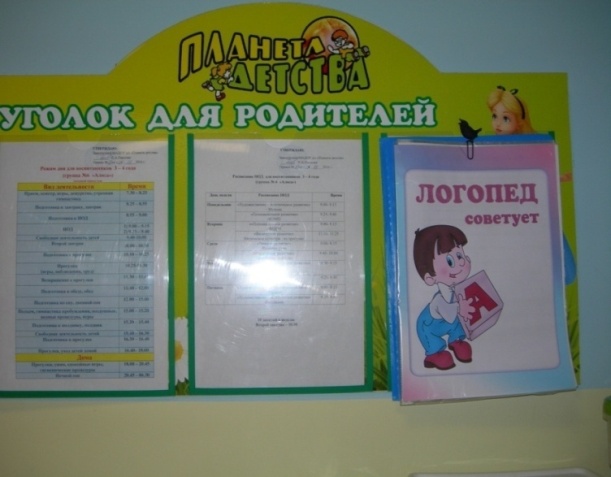 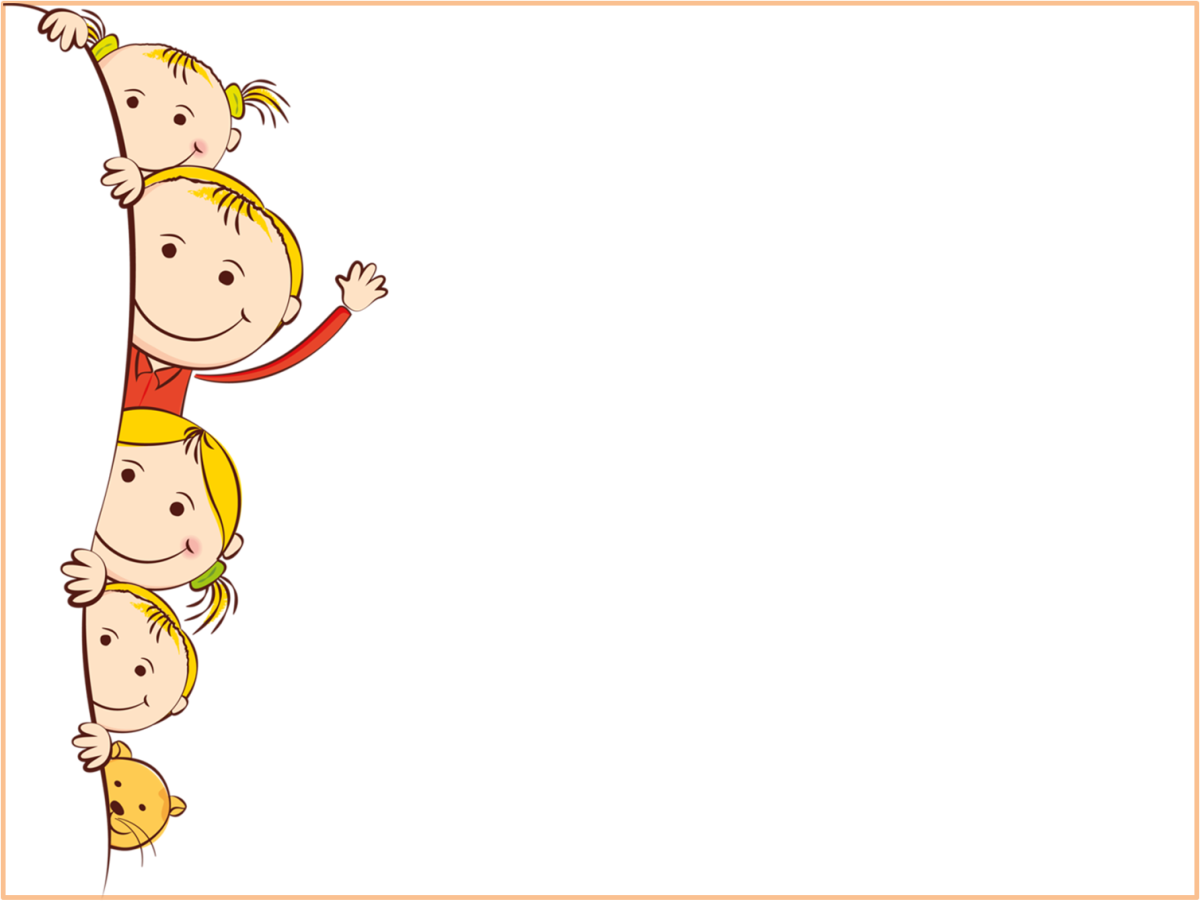 Эффективность и практическая значимость логопедической работы
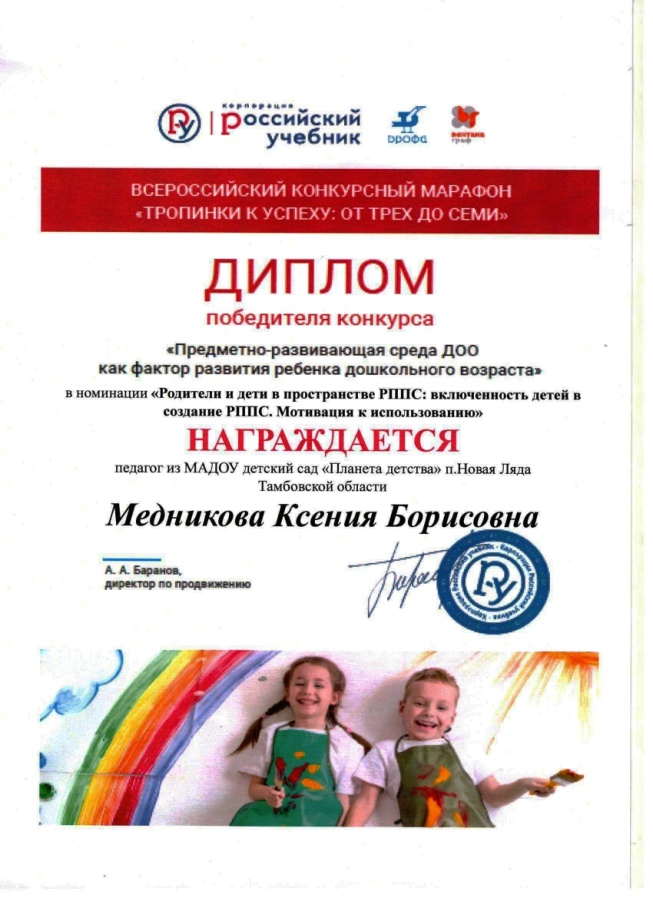 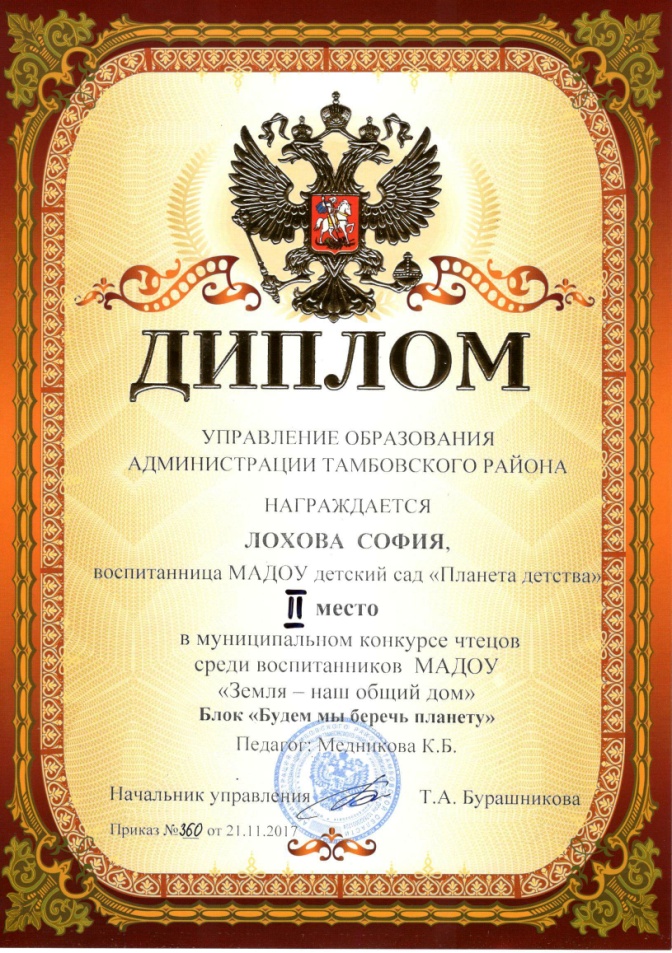 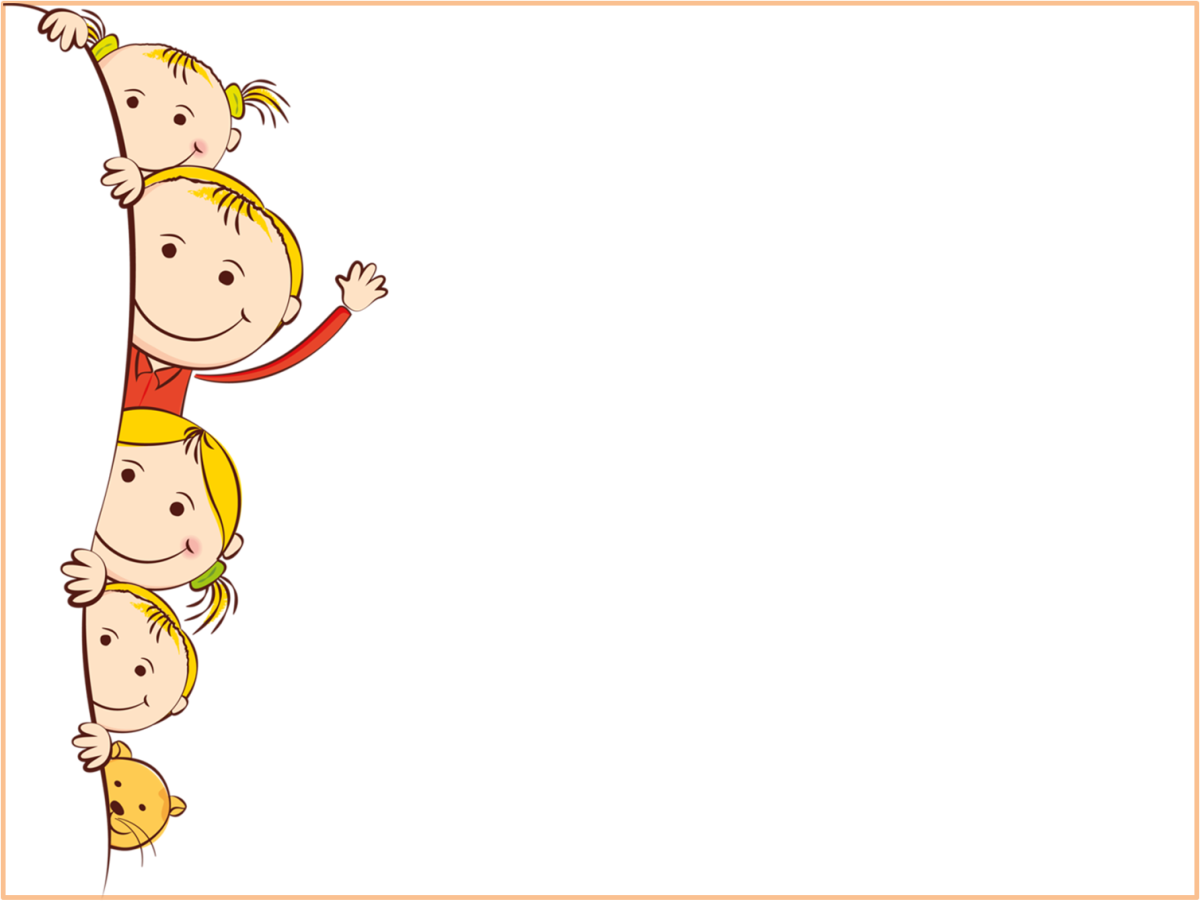 Информационные источники
Боровцова Л. А. Документация учителя-логопеда ДОУ. — М.: ТЦ Сфера, 2008. Волкова Г.А. Методика психолго-логпедического обследования детей с нарушениями речи. Вопросы дифференциальной диагностики. – СПб., 2005 
Молчанова Е.Г.,  Кретова М.А. Развитие речи детей 5-7 лет :Издательство ТЦ Сфера 2015г.
 - Феоктистова Т.К. Шестякова Н.П. «Что такое логопункт?»: Издательство  «ВЛАДОС» 2012г.
-Каирова И. А. Богдановап О. С. «Азбука воспитания»:Пособие для учителя\ М:Просвящение 1997г.
-Малова В.В. «Конспекты занятий «: Пособие для педагогов ДУ \ «ВЛАДОС» 2014г.
Курдвановская Н.В. Планирование работы логопеда с детьми 5-7 лет. – М.: ТЦ Сфера, 2007. 
А.В.Ястребова. Как помочь детям с недостатками речевого развития. -М.:АРКТИ,1999
Интернет –ресурсы.